Tikkurilan Judokat ry 40 vuotta
Palkitut
Suomen Judoliiton 
Hopeinen ansiomerkki hopeisin reunuksin
Seppo KontioHopeinen ansiomerkki hopeisin reunuksin
Toiminut usean vuoden ajan seuran kansainvälisenä katakilpailijana ja valmentajana.
Timo KorpiolaHopeinen ansiomerkki hopeisin reunuksin
Toiminut usean vuoden ajan seuran ohjaajana, akatemia. Kirjoittanut kaksi judokirjaa.
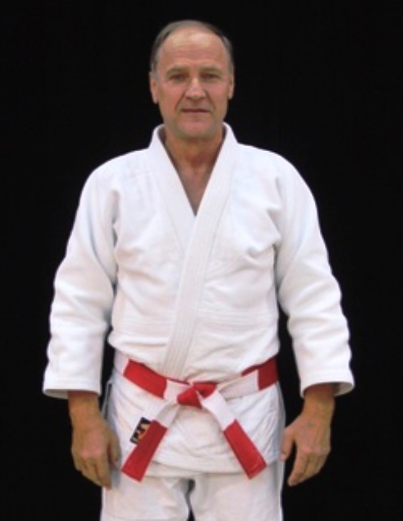 Peter MickelssonHopeinen ansiomerkki hopeisin reunuksin
Toiminut usean vuoden ajan seuran ohjaajana ja valmentajana. Seuran pitkäaikainen graduoija.
Esa NiemiHopeinen ansiomerkki hopeisin reunuksin
Toiminut usean vuoden ajan seuran ohjaajana ja valmentajana. Mukana nuorten judon EM-kilpailujen johtoryhmässä, 2016 puheenjohtajana.
Pekka VäyrynenHopeinen ansiomerkki hopeisin reunuksin
Toiminut usean vuoden ajan seuran kansainvälisenä katakilpailijana. Mukana judon nuorten EM-kilpailujen johtoryhmässä.